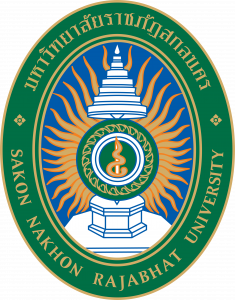 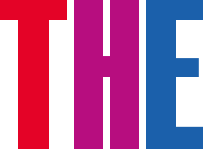 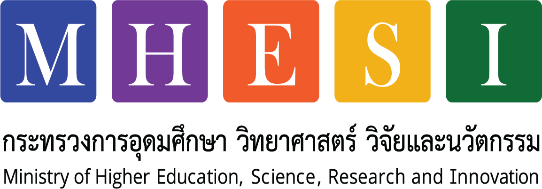 กิจกรรมการสนทนากลุ่มแบบเจาะลึก (depth discussions) 
ระหว่างมหาวิทยาลัยราชภัฏสกลนคร กับ Times Higher Education
วันศุกร์ที่ 3 กันยายน พ.ศ. 2564 เวลา 14.00 น.
ณ ห้องประชุมสร้อยสุวรรณา ชั้น 3 อาคาร 10 มหาวิทยาลัยราชภัฏสกลนคร
สำรวจประเด็นกลยุทธ์ของมหาวิทยาลัยและการดำเนินงานโครงการกิจกรรรมที่สอดคล้องกับความยั่งยืน 
หรือเป้าหมายของการพัฒนาที่ยั่งยืน (SDGs)
1. กลยุทธ์สถาบันปัจจุบันมุ่งเน้นที่อะไร?
2
3
4
5
2. มหาวิทยาลัยวางแผนกิจกรรมเพื่อความยั่งยืนที่สอดคล้องกับเป้าหมายการพัฒนาที่ยั่งยืน
ของสหประชาชาติ (SDGs) กระบวนการนี้มีลักษณะอย่างไร การวิจัย / การสอน / การดำเนินงานและการกำกับดูแล / การขยายงาน
6
7
8
9
10
11
3. มหาวิทยาลัยมีการจัดทำรายงานเกี่ยวกับ SDG โดยเฉพาะหรือไม่? [ใช่/ ไม่ใช่]
12
4. ในคำถามแบบสำรวจ SDG ใดมีความสำคัญสูงสุดที่จะยกระดับเข้าสู่ประเภทมหาวิทยาลัยที่เลือก 
(มหาวิทยาลัยเพื่อการพัฒนาท้องถิ่น)
13
5. นอกเหนือจากการเลือกลำดับความสำคัญของ SDG ของมหาวิทยาลัย 4 อันดับแรก – มี SDG อื่น ๆ ที่สถาบันจะพิจารณาเป็นลำดับความสำคัญถัดไป?
14
2. สำรวจแผนงานในอนาคต – การวางแผน/จัดกิจกรรมให้สอดคล้องกับลำดับความสำคัญในท้องถิ่น/พื้นที่
15
2. มหาวิทยาลัยมีแผนที่เกี่ยวกับการจัดกิจกรรมเพื่อความยั่งยืนที่สอดคล้องกับความสำคัญในพื้นที่ตามที่กล่าวไว้ข้างต้นหรือไม่
3. มหาวิทยาลัยมีแผนที่จะเข้าสู่การจัดอันดับของ THE Impact Rankings หรือไม่? [ใช่/ ไม่ใช่] >> เลือก ใช่
16
3. สำรวจความต้องการการสนับสนุนเพื่อที่จะส่งผลต่อการจัดกิจกรรมเพื่อความยั่งยืนและครอบคลุมขอบเขตของ SDG
17
18
จบการนำเสนอ